Regard sur le XIXe siècle
Christelle LAURE
       Florian BOULOT 
      Anne LORQUET
Disciplines concernées
FRANCAIS 
				HISTOIRE
				ALLEMAND
Objectifs
-Connaître deux mouvements majeurs du XIXe siècle en France et un
peintre majeur du romantisme allemand, présentés autour du fil
conducteur du regard et en dégager les principales caractéristiques.

-Porter un regard aguerri sur les œuvres artistiques du XIXe siècle.

-Apprendre à regarder, à lire différents supports.

-Mettre en lien des supports écrits avec des supports iconographiques.

-S’interroger sur une peinture et savoir mettre en relief sa composition
par le biais de la description et de la scénarisation.
ETAPE 1
En Français
Le Réalisme
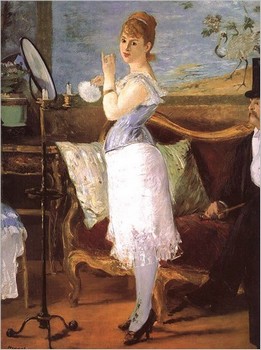 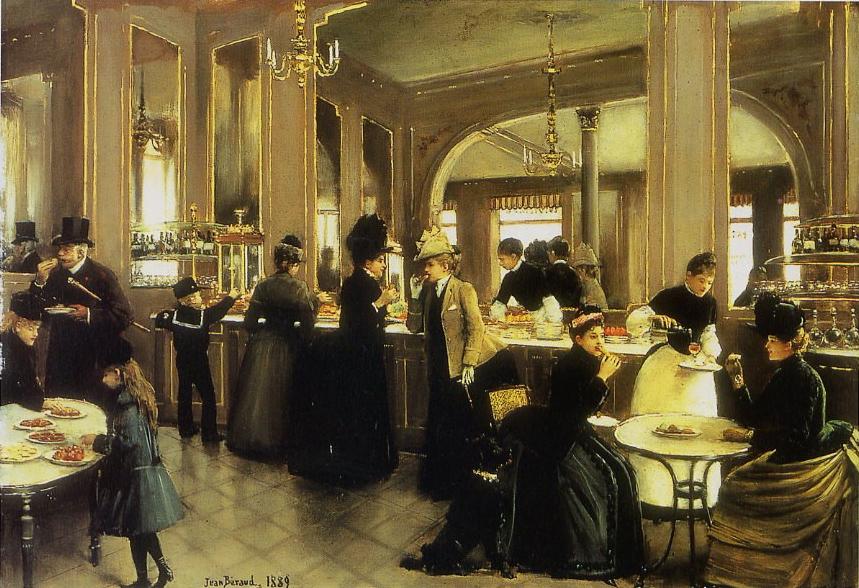 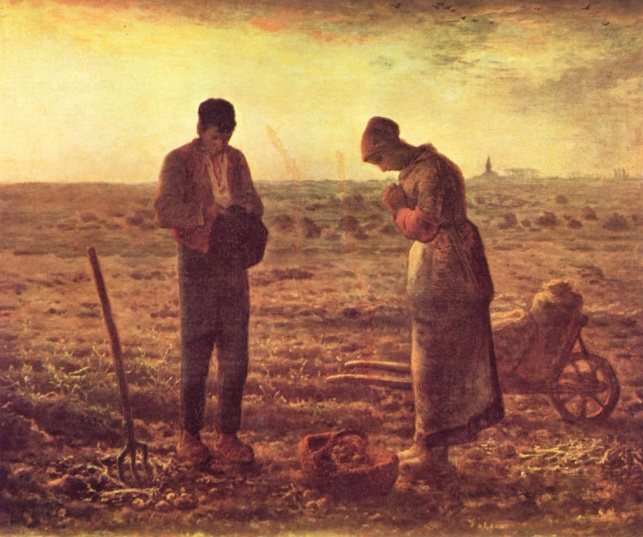 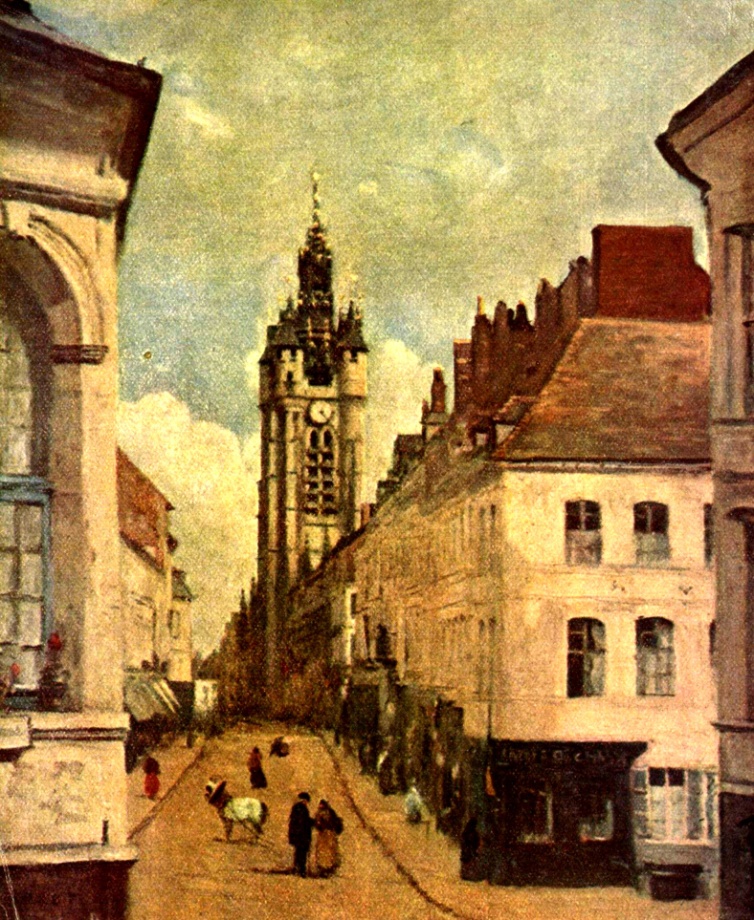 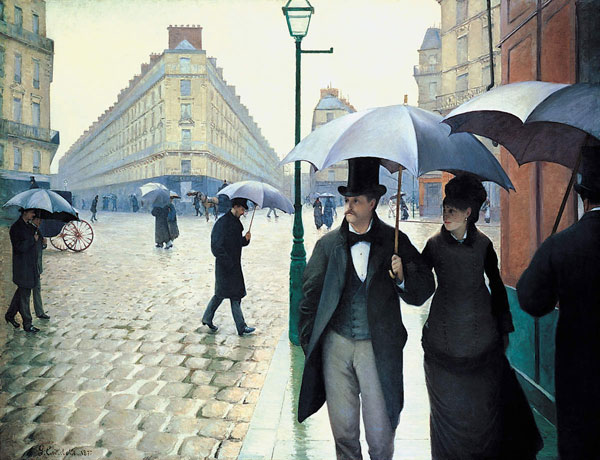 SUPPORTS
Supports littéraires : 
Incipit d’ « Yvette » de Guy de Maupassant, Contes et nouvelles, édition
complète Omnibus, 2008 (p297) et Prologue au catalogue de la grande
exposition de Courbet en marge de l’Exposition Universelle de 1855

Supports iconographiques : 
Le boulevard des Capucines et le théâtre du Vaudeville, Jean Béraud,
1889, Gustave Caillebotte, Rue de Paris par temps de pluie, 1875, Jean
Béraud, La Pâtisserie Cloppe, 1889, Edouard Manet, Nana, 1877, Jean
Baptiste Corot, Le Beffroi de Douai, 1871, Jean-François Millet,
L’Angelus, 1858
Objectifs
Faire comprendre aux élèves comment procède le regard réaliste en littérature puis en peinture
ETAPE 2
En Histoire
Le Réalisme
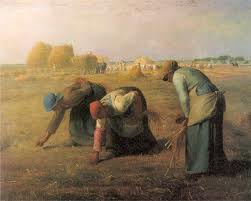 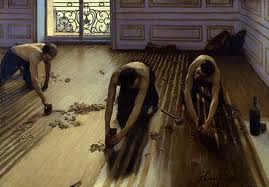 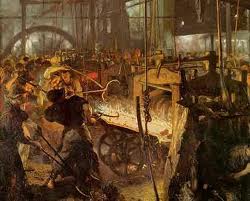 SUPPORTS
Supports iconographiques : 

Les repasseuses, Degas 1884, musée d’Orsay, Paris

Les glaneuses, Millet, 1857, musée d’Orsay, Paris

Les raboteurs de parquet , Caillebotte, 1875, musée d’Orsay, Paris

Le laminoir en fer, Menzel, 1872-1875, musées de Berlin, Allemagne
Objectifs
Comprendre le regard des artistes sur les bouleversements économiques et sociaux de leur temps et leur rôle de témoin d’une réalité de leur époque

   Mettre en évidence la condition ouvrière, paysanne et les modes de vie.
ETAPE 3
En Français
Le Romantisme
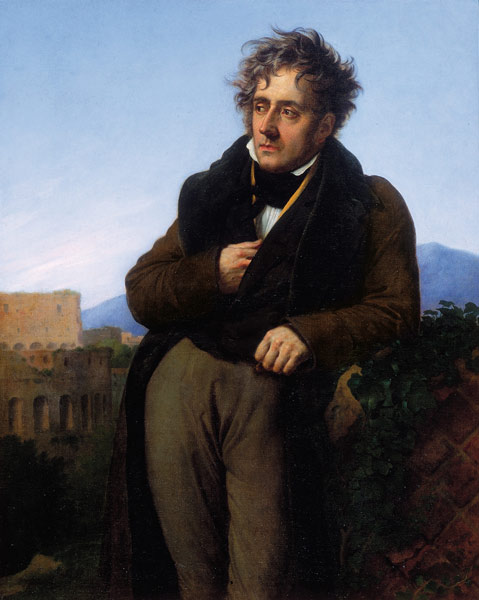 SUPPORTS
Support littéraire : 

extrait d’Itinéraire de Paris à Jérusalem, François-René de Chateaubriand, folio classique, 2005

Supports iconographiques : 

Ruines romaines avec le Colisée, Hubert Robert, 1798 (peinture à l’huile
sur toile), musée du Louvre, 
Portrait de Chateaubriand, Girodet, 1809
Objectifs
Aborder le romantisme sous l’angle de la poétique des ruines pour faire comprendre aux élèves comment procède le regard romantique en littérature puis en peinture
ETAPE 4
En Allemand
Le Romantisme
SUPPORTS
Support audio : 

CD de Welten Seconde (niveau A2)

Support iconographique : 

Caspar David Friedrich, Kreidefelsen auf Rügen, 1818, Winterthur, Museum Oskar Reinhart am Stadtgarten
Objectifs
S’interroger sur une peinture et savoir mettre en relief sa composition par le biais de la description et de la scénarisation